РАЗВИТИЕ  ТВОРЧЕСКОЙ  АКТИВНОСТИ  МЛАДШИХ  ШКОЛЬНИКОВ
“Истоки творческих способностей и дарований детей на кончиках их пальцев... Чем больше мастерства в детской руке, тем умнее ребенок”В.А. Сухомлинский Дети должны жить в мире красоты, игры, сказки, музыки, рисунка, фантазии, творчества. В.А.Сухомлинский
Творческая личность
Оригинальна, комбинирует различные новые находки
Ставит перед собой новые цели, находит удачные решения 
Работа приносит удовольствие
Вынослива, упорна, энергично
Не останавливается на достигнутом
Всегда уверена в своих оценках
ЦЕЛЬ РАБОТЫ ПЕДАГОГА
ФОРМИРОВАНИЕ И РАСКРЫТИЕ ТВОРЧЕСКОЙ ИНДИВИДУАЛЬНОСТИ КАЖДОГО УЧЕНИКА
Задачи педагога
Создать условия для интеллектуального, нравственного и эмоционального самовыражения личности ребенка.
Поддерживать творческие устремления школьника.
Способствовать повышению роли ученического самоуправления в планировании.
Обеспечить участие родителей в подготовке и проведении ключевых воспитательных дел в школе.
Сформировать круг традиционных дел.
Способы достижения целей
Нужно уметь находить в каждом ребенке что-то хорошее, делиться этим хорошим, вовлекать каждого в поиск интересного и полезного.
 Вырабатывать у детей привычку заботиться об окружающих и думать не только о себе, но и о других.
Придерживаться принципа: все, что дети могут сделать сами, они должны делать самостоятельно.
Этапы воспитательной работы
предварительная работа организатора;
коллективное планирование;
коллективная подготовка;
коллективное проведение дела;
коллективное подведение итогов.
Направления воспитательной работы
ПОЗНАВАТЕЛЬНО-РАЗВИВАЮЩАЯ ДЕЯТЕЛЬНОСТЬ
Цель интеллектуального воспитания -  создать условия для развития  интеллектуальных способностей школьников. 
 			ФОРМЫ:
Викторины, конкурсы
Предметные недели
Научно-практические конференции
СПОРТИВНО-ОЗДОРОВИТЕЛЬНАЯ ДЕЯТЕЛЬНОСТЬ
ЦЕЛЬ: формировать культуру сохранения собственного здоровья. 

                           ФОРМЫ:
Дни здоровья
Походы, турслеты
Спортивные игры, праздники
ХУДОЖЕСТВЕННО-ЭСТЕТИЧЕСКАЯ ДЕЯТЕЛЬНОСТЬ
Цель: воспитание у школьников чувства прекрасного, развитие творческого мышления, художественных способностей.
   
   ФОРМЫ:
Конкурсы рисунков, поделок
Творческие мастерские
Работа кружков
ЭКОЛОГИЧЕСКАЯ ДЕЯТЕЛЬНОСТЬ
Цель: формирование ответственного отношения к окружающей среде, природе.

ФОРМЫ:
Походы, экскурсии
Экологические акции
Озеленение территории
ГРАЖДАНСКО-ПАТРИОТИЧЕСКАЯ ДЕЯТЕЛЬНОСТЬ
ЦЕЛЬ: формирование гражданско-патриотических качеств 

ФОРМЫ:
патриотические акции, 
военно-спортивные игры, 
оборонно-спортивные сборы, 
уроки мужества.
Формы воспитательного процесса
Мероприятие – организованное действие коллектива, направленное на достижение каких-либо целей
Игра, которая делает воспитательный процесс радостным и интересным, запоминающимся для детей
Требования игры
Игра должна содействовать сплочению коллектива.
Иметь познавательное значение.
Активизировать общественную деятельность детей.
Обеспечивать мыслительную активность участников игр.
Создавать условия для детского творчества.
Соответствовать принципу: “Как можно меньше зрителей, как можно больше действующих лиц”.
Этапы воспитательного мероприятия
Создание временной инициативной группы, разработка плана предстоящего мероприятия.
Разработка композиции предстоящего мероприятия.
Составление списка дел, средств, материалов, которые потребуются для реализации задуманного.
Распределение поручений для осуществления каждого пункта программы.
Осуществление запланированной деятельности по подготовке к мероприятию.
Проведение мероприятия.
Итоговое обсуждение реализации мероприятия.
Творческий праздник для ребенка – творческое вдохновение для его души, реализация его мыслей
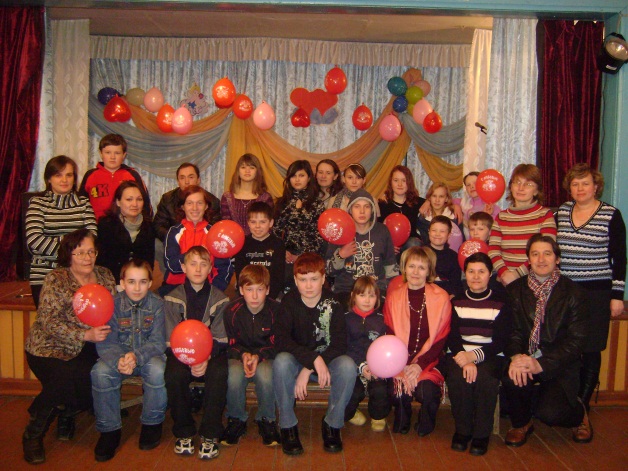 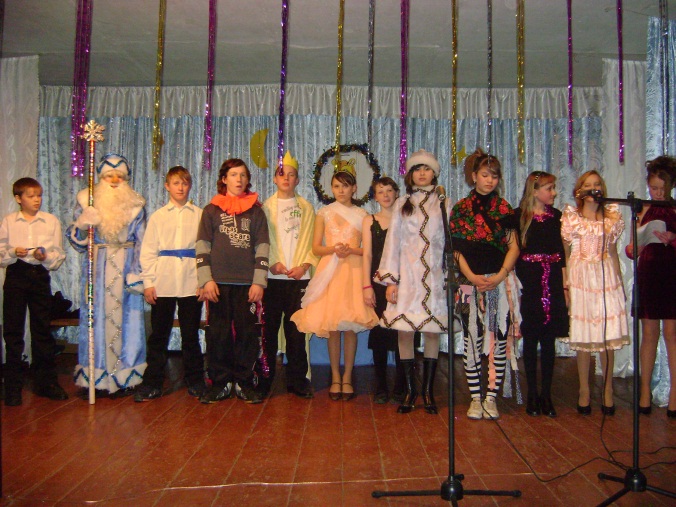 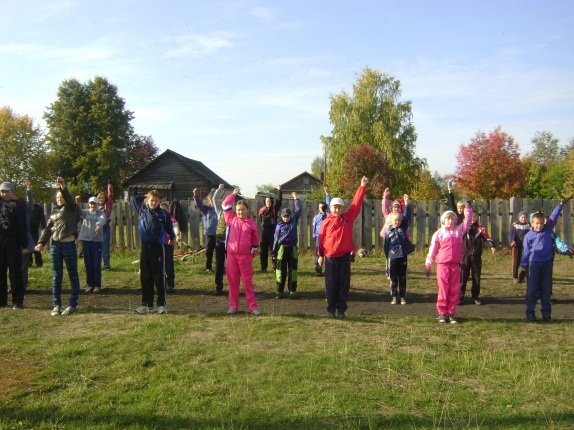 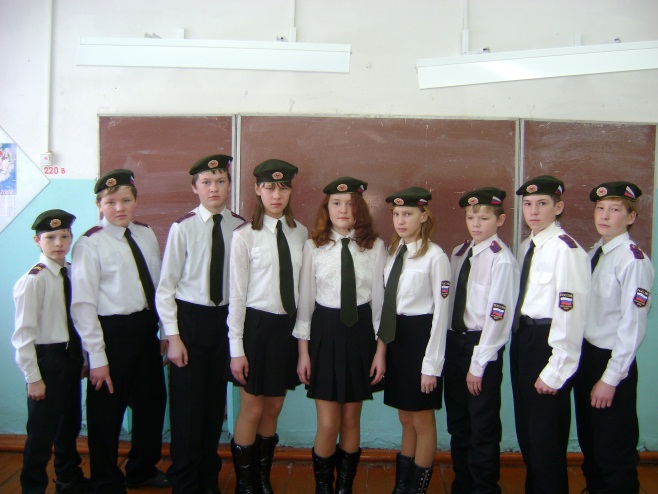 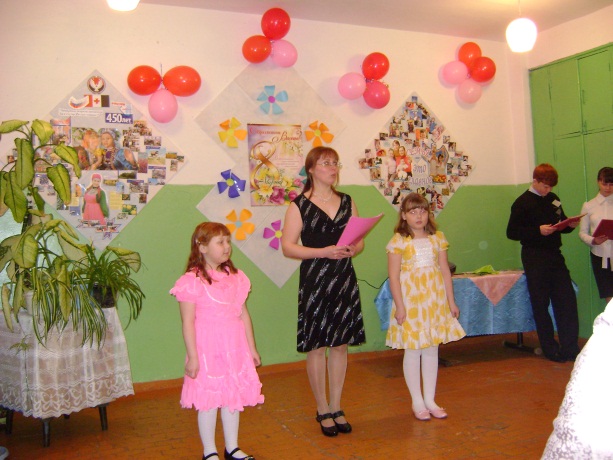 Творчество – это то волшебное дерево, которое цветёт цветами счастья
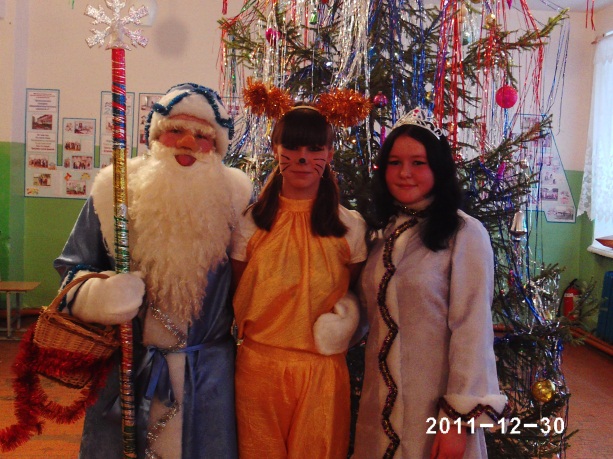 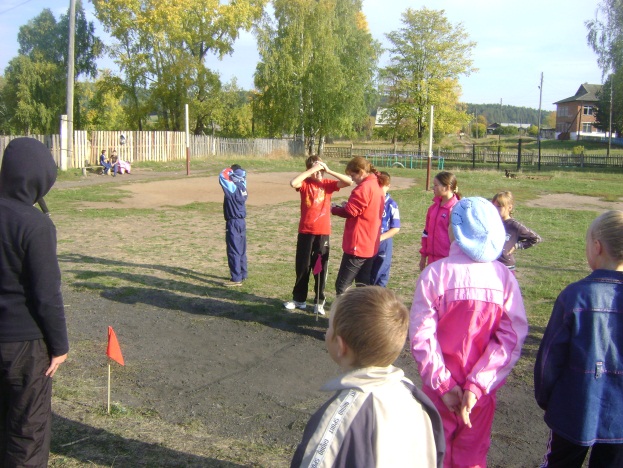 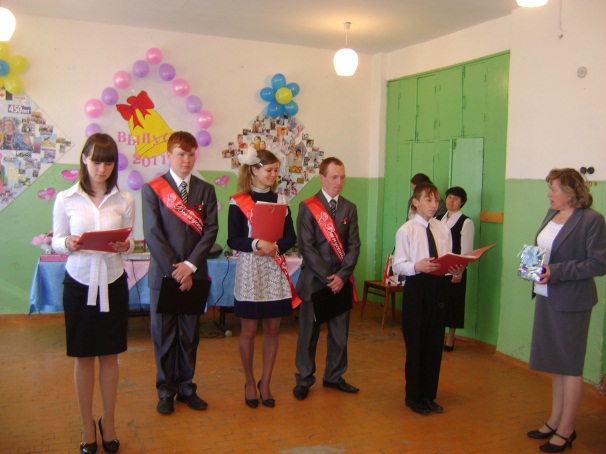 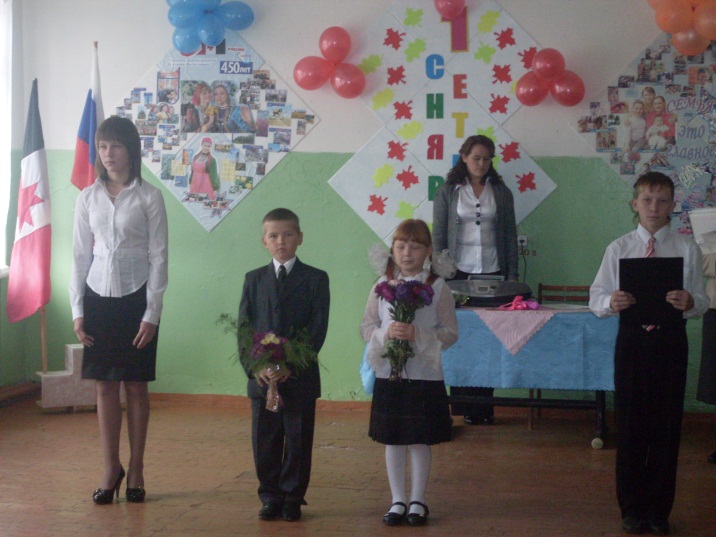 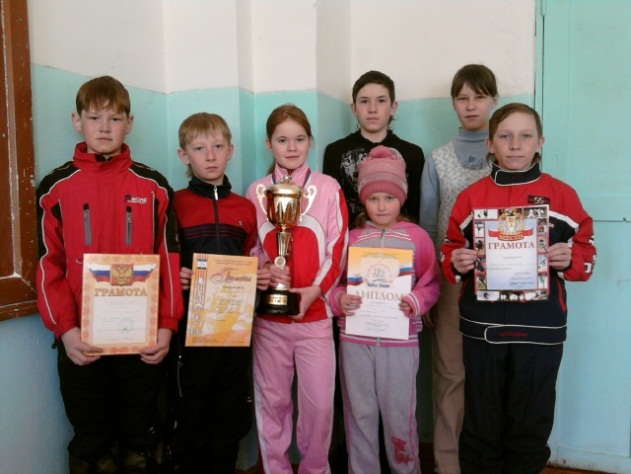 Творчество – это вдохновение
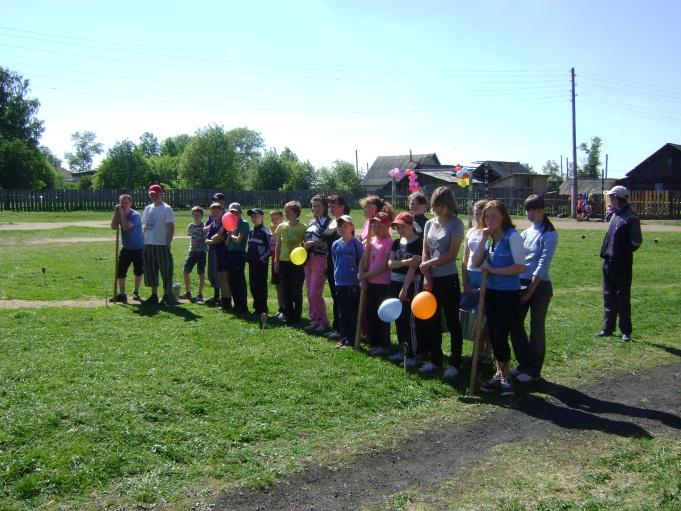 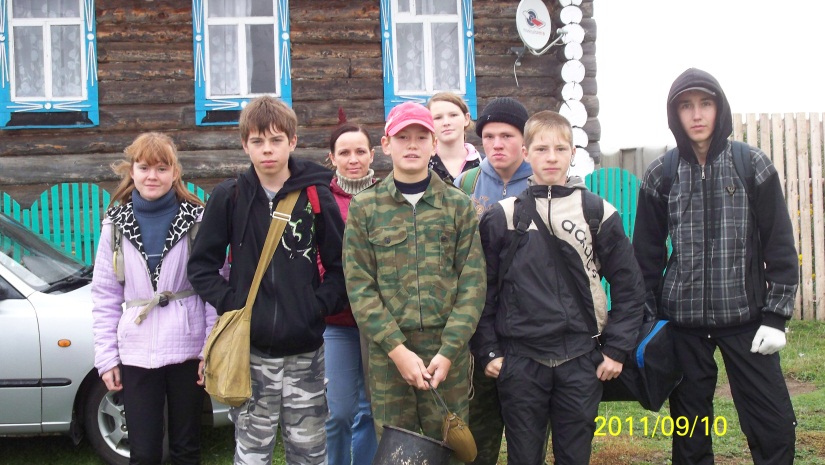 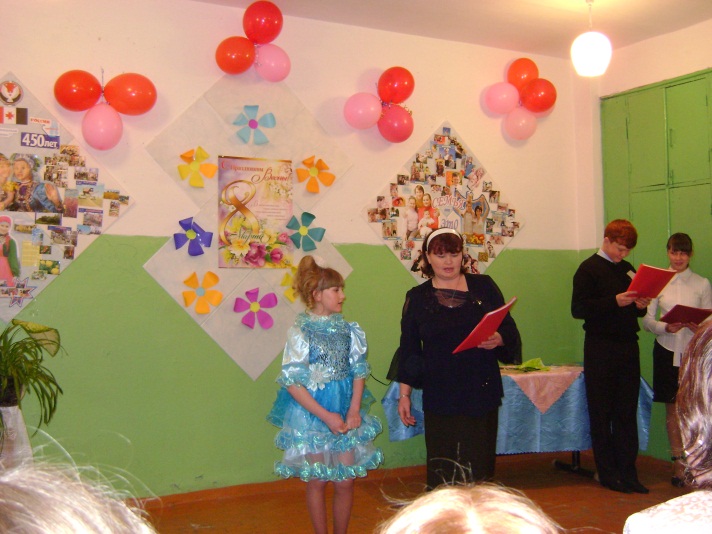 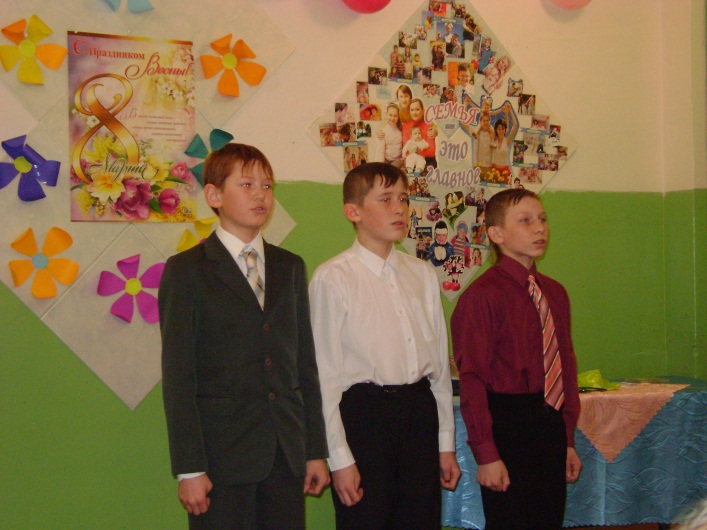 Условия для развития творчества
Ранее физическое и интеллектуальное развитие детей;
Самостоятельное решение ребёнком задач, требующих максимального напряжения. 
Умная доброжелательная помощь взрослых;
Поощрение взрослыми стремления ребёнка к творчеству;
Создание ситуации успеха.
10 заповедей творческой личности
Будь хозяином своей судьбы
Достигни успеха в том, что ты любишь
Внеси свой вклад в общее дело
Развивай свои творческие способности
Заботься о своем здоровье
Старайся мыслить позитивно
Строй свои отношения с людьми на доверии
Культивируй в себе смелость
Не теряй веру в себя
Сочетай материальное благополучие с духовным удовольствием.
СПАСИБО ЗА ВНИМАНИЕ